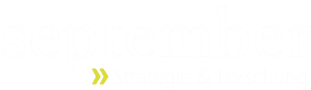 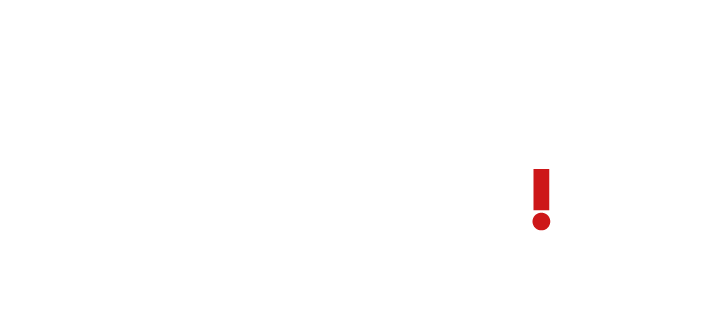 Gedankenwelten durch implizite visuelle Codes erschaffenWie OOH durch Bilder Emotionen erzeugt

Frankfurt, 27. September 2022
Prof. Dr. Kai-Marcus Thäsler, FAW
Cornelia Krebs, september
Prof. Dr. Kai-Marcus Thäsler, FAW / Cornelia Krebs, september
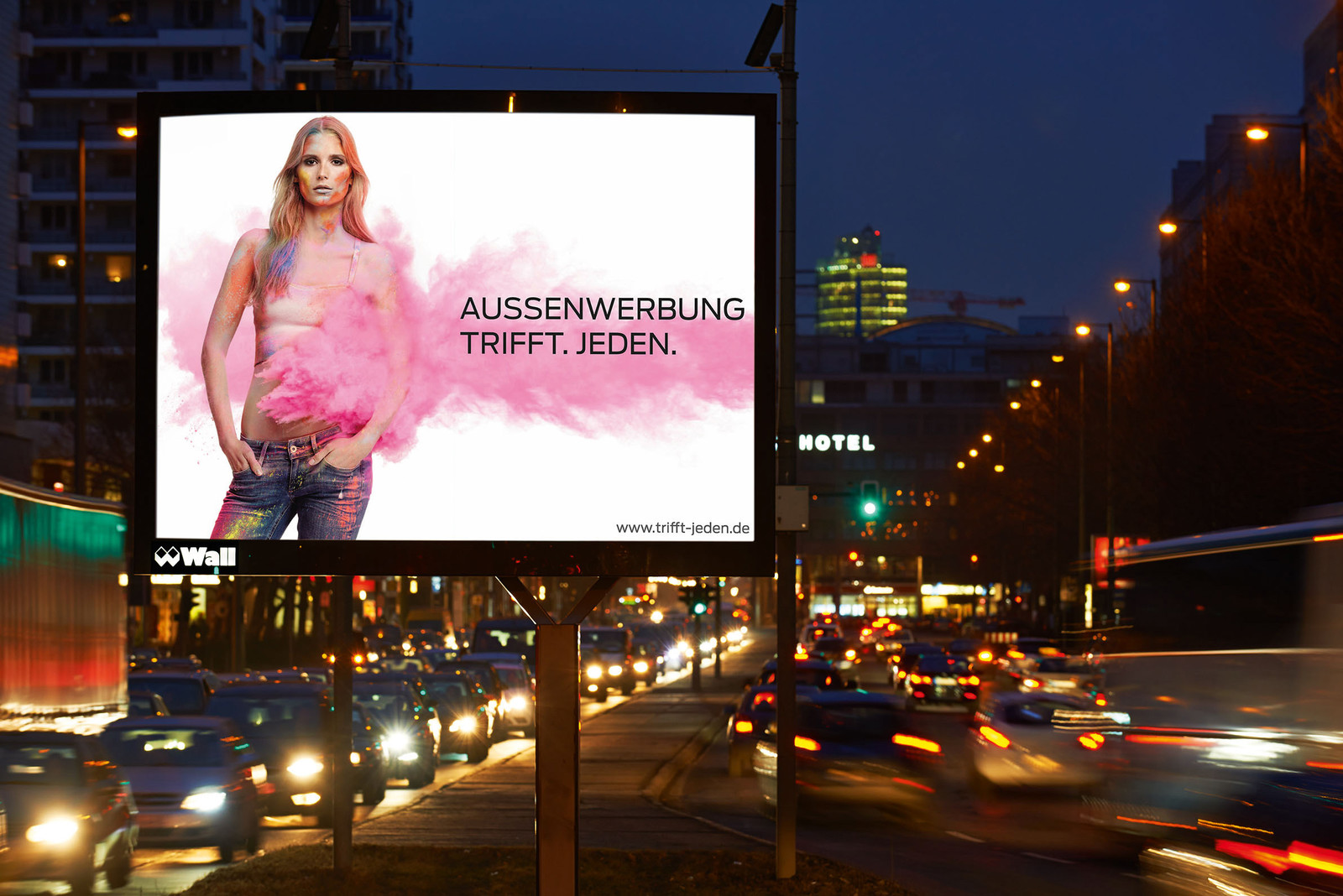 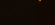 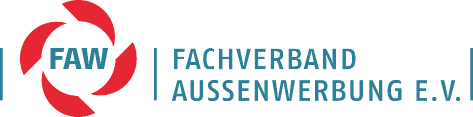 Out of Home begegnet einem öffentlich
Abseits der geplanten & zugeschnittenen Rezeptionswelt

keine Unterbrechung des medialen Konsums
OOH ist keine Werbeunterbrechung, sondern Teil des Stadtbildes – es sind die Ausstellungsstücke einer Stadt!
28.09.2022
© september - Strategie & Forschung GmbH
3
OOH wirkt unbewusst by the way…
…und selektive Aufmerksamkeit 
schützt uns vor dem absoluten Overload! 

OOH fügt sich flankierend in den Tageslauf ein
 		im Schnitt nur 2 Sekunden Betrachtungszeit



Subliminale Wahrnehmung > wir können Reize nicht bewusst getrennt wahrnehmen
Trotzdem haben diese Reize Einfluss auf Entscheidungsprozesse  intuitive Entscheidungen
28.09.2022
© september - Strategie & Forschung GmbH
4
#AmPulsDerZeit: OOH wird als aktuelle & relevante Werbung erlebt
„Ich sehe, welche coolen neuen Produkte und Ideen es gibt.“
#NewsfeedDerStadt #RelevanteTrends
„Wie eine Schaubühne für alle Bewohner der Stadt.“
#SpiegelDerStadt
28.09.2022
© september - Strategie & Forschung GmbH
5
#DesPudelsKern: Plakate werden als komprimiert & verdeutlichend erlebt
„Auf einen Blick hat man meistens alle wichtigen Infos.“
#SchnellErfassbar #SummeryWirkung
„Plakate sind wie ein Stempel: ganz nachdrücklich.“
#PlakativVeröffentlicht #PointiertErzählt
28.09.2022
© september - Strategie & Forschung GmbH
6
#ÖffentlichAusgewählt: Plakate werden als kuratierte Werbung erlebt
„Die Stadt hängt nicht einfach irgendwas auf.“
#Überprüft #FürUngefährlichBefunden
„Bestimmt sind diese Flächen stark umkämpft!“
#KostbareSichtbarkeit
28.09.2022
© september - Strategie & Forschung GmbH
7
Plakate sind die Ausstellungsstücke einer Stadt
#StreetArt
Nur wenige schaffen es über die unbewussten Hürden der Wahrnehmung

Mittel zur Aufstörung sind u.a.
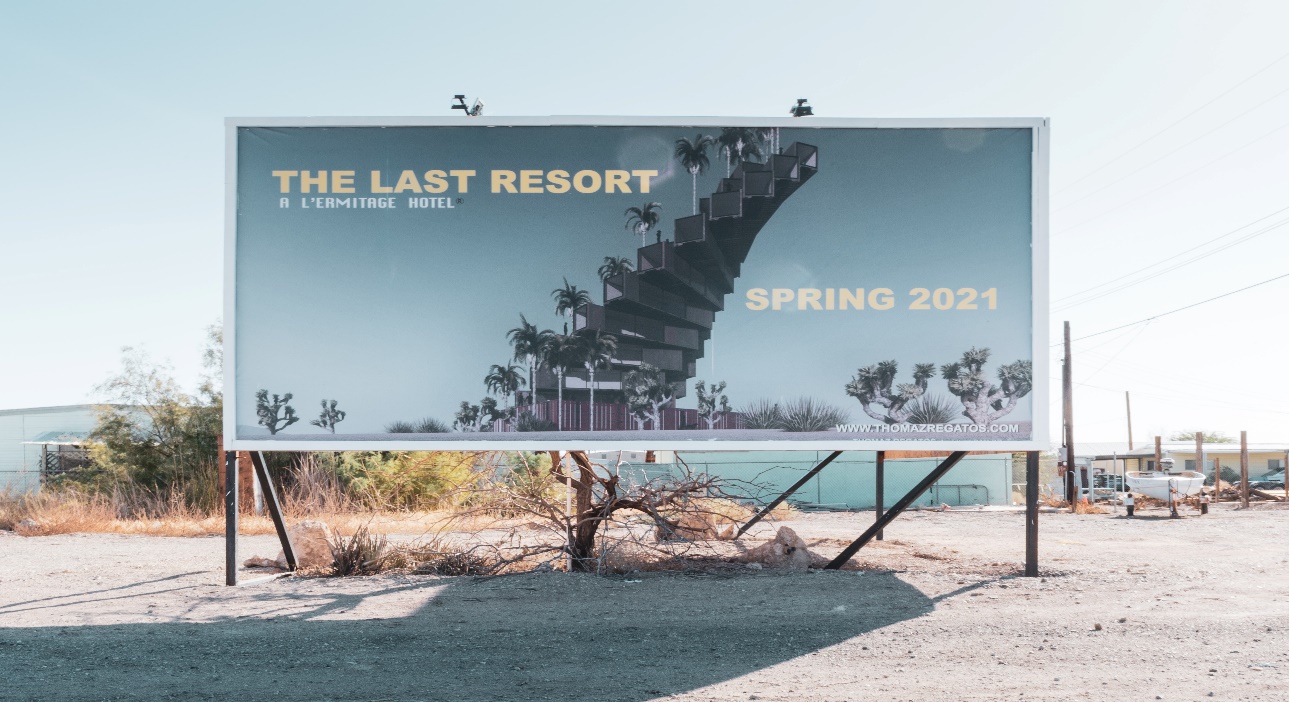 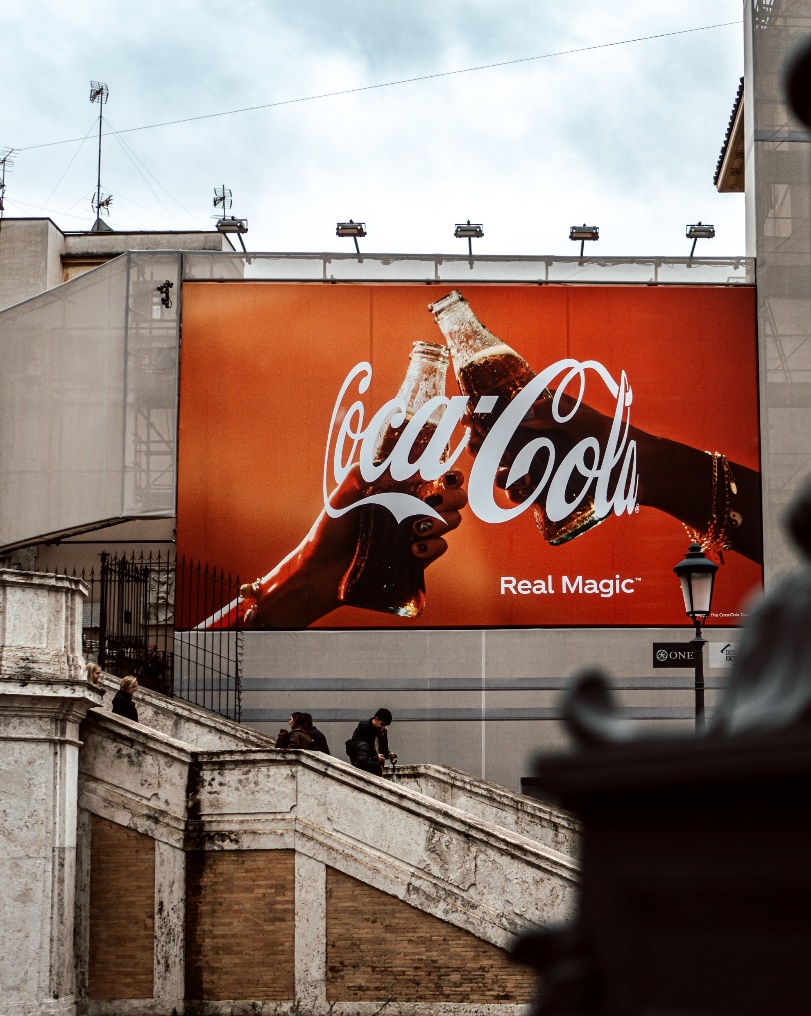 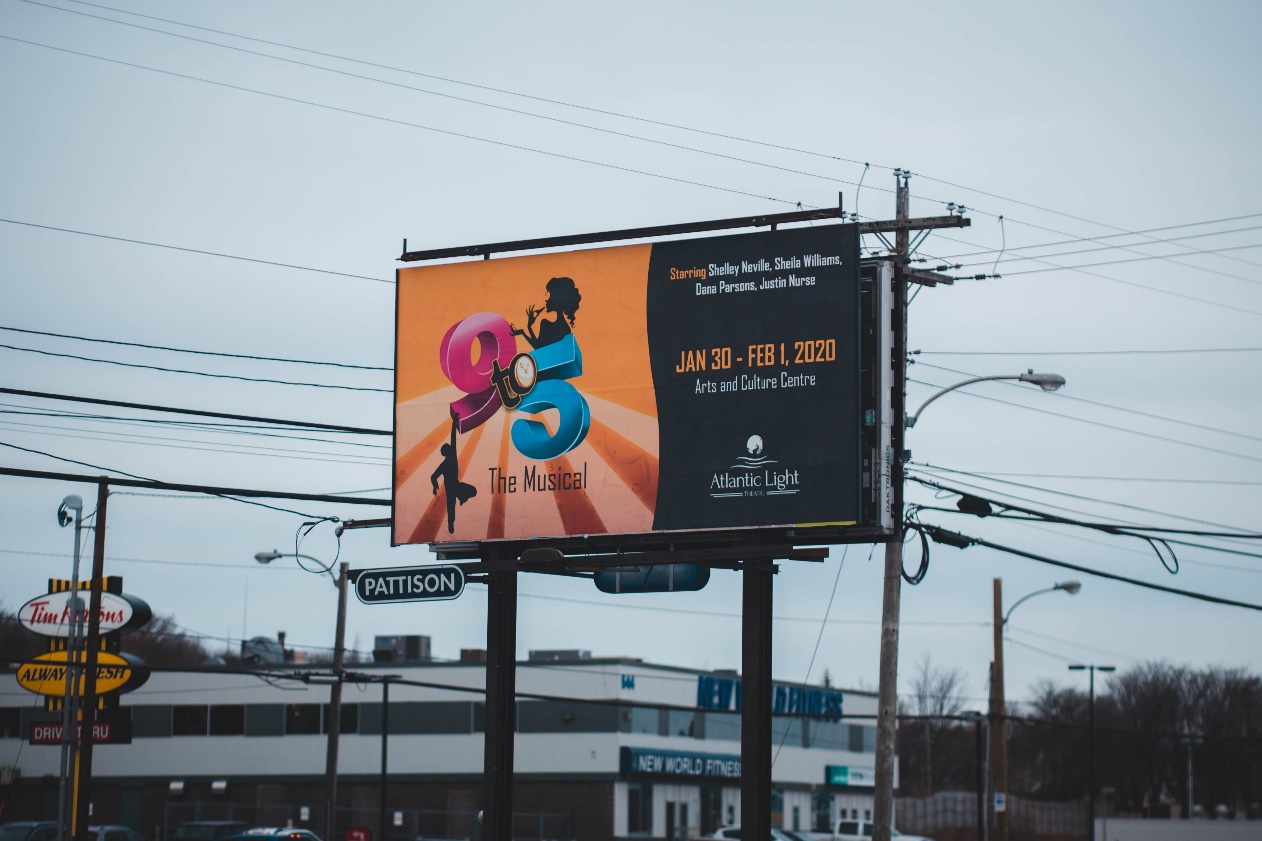 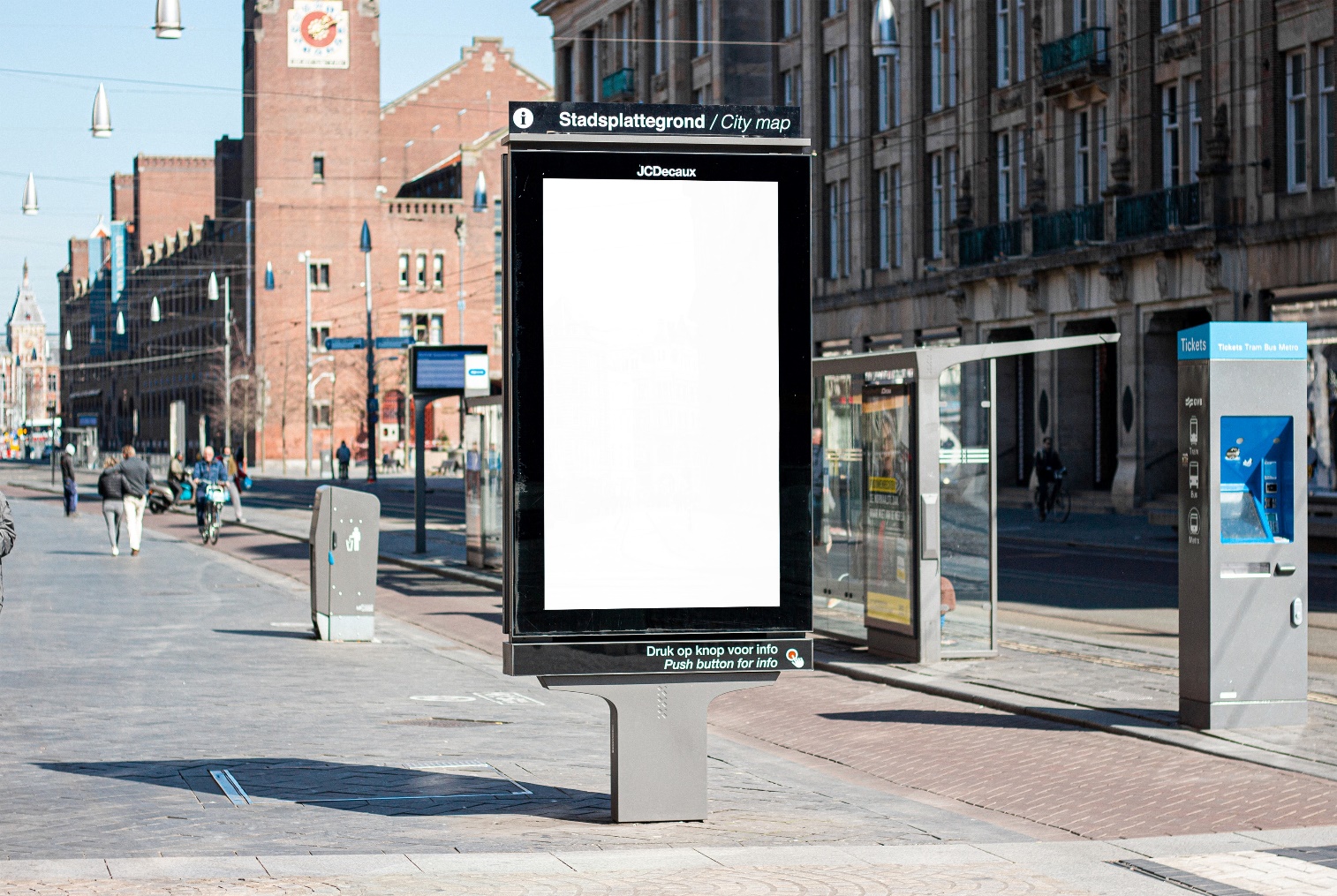 IRRITIEREN
Verführen
Spaß
Neugieriges Rätseln
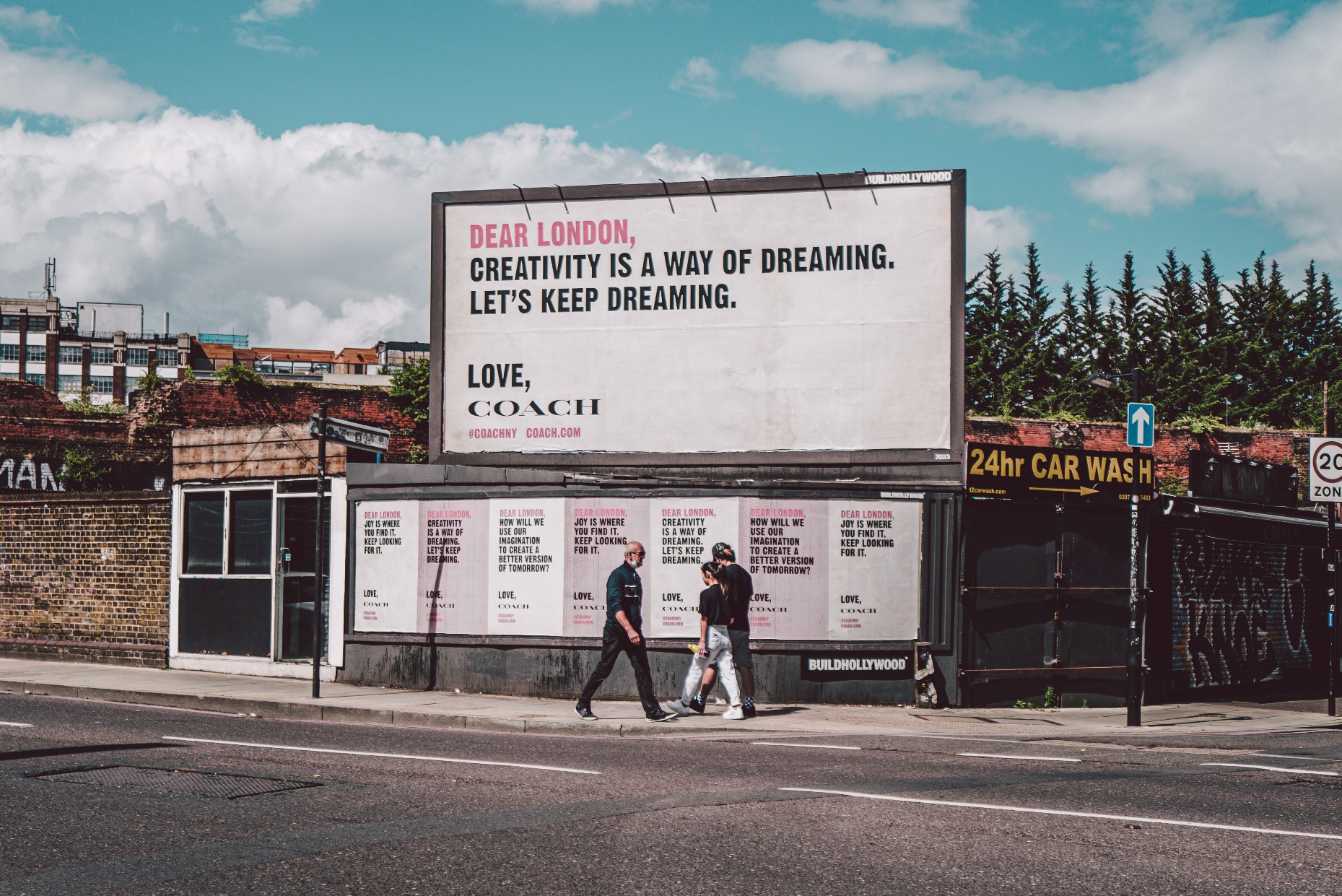 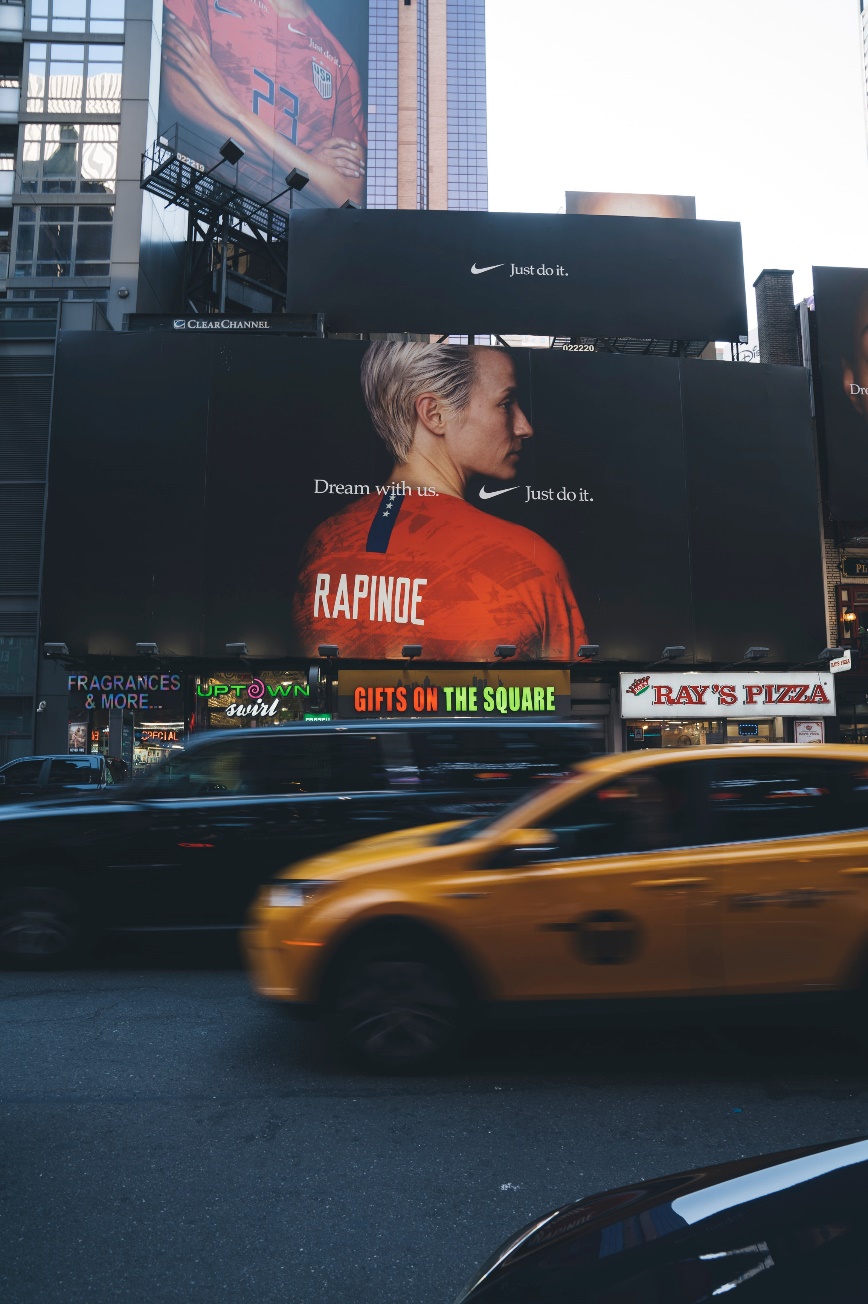 SCHOCKIEREN
Neugier
28.09.2022
© september - Strategie & Forschung GmbH
8
Let‘s have a look: zum Beispiel Verführung & Schockieren
zum Innehalten und aktiven Nachdenken bringen
Zum Wegträumen einladen, mitten im Alltag  fantasieren lassen
OOH-Werbung, die verführt
OOH-Werbung, die schockierend irritiert
„Bei einem passenden Plakat bin ich schnell in Urlaubsstimmung. Ich male mir alles weitere aus und komme kurz aus meiner Realität raus.“
„Dieses Plakat ist ein Statement. Sogar Tage später denke ich über solche Aussagen nach.“
28.09.2022
© september - Strategie & Forschung GmbH
9
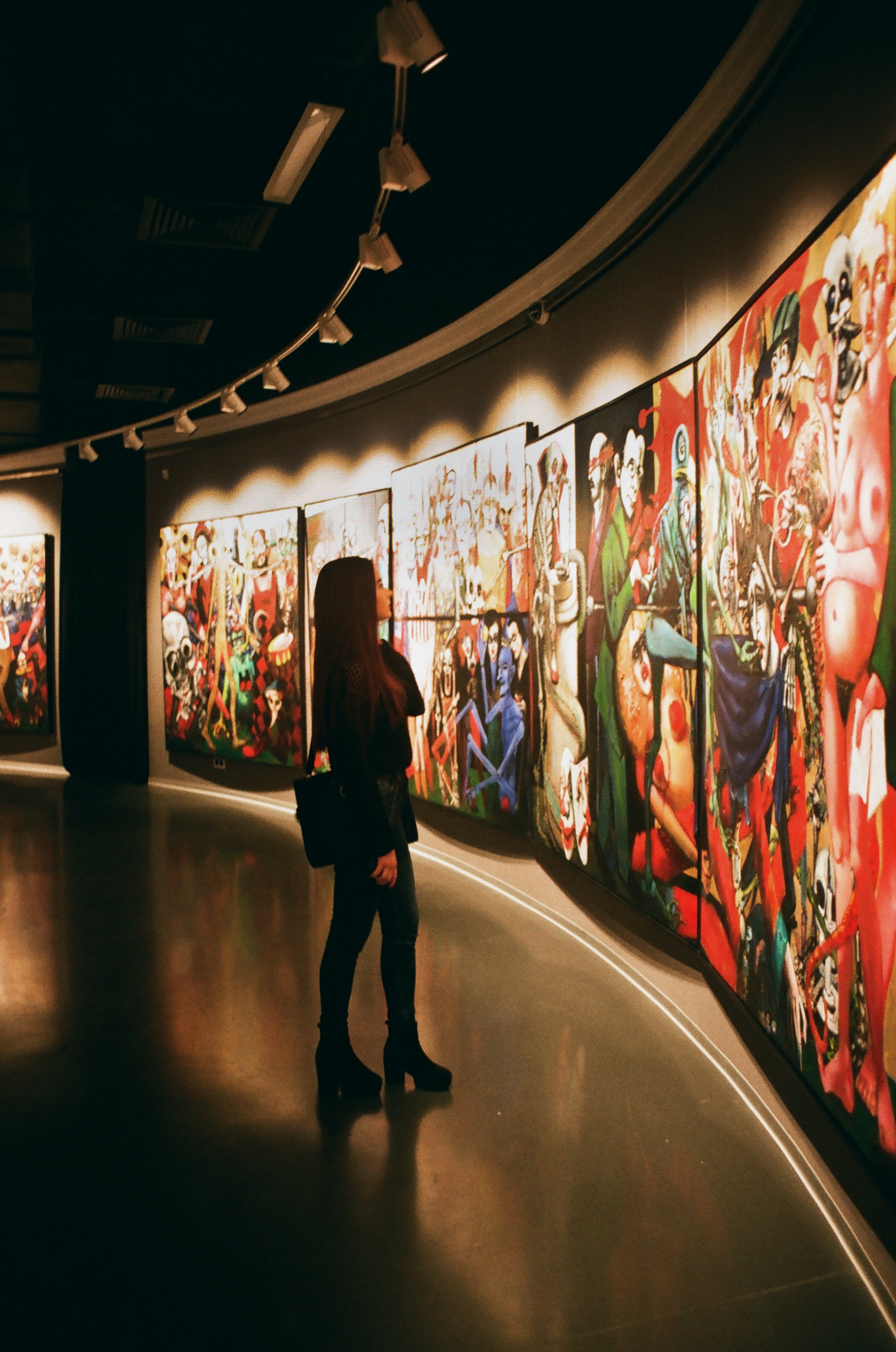 StreetArt im Stadtbild: Best Practice
28.09.2022
© september - Strategie & Forschung GmbH
10
Emotional Benchmarks kombiniert mit Tiefenpsychologie
28.09.2022
© september - Strategie & Forschung GmbH
11
Wir messen die emotionale Performance der Motive
EKG (Herzschlag)
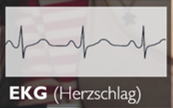 Attraktion
Wie anziehend wirkt das Motiv?
Relevanz
Wie relevant ist das gerade Gesehene?
PVA (Pulsvolumen)
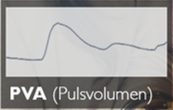 Sympathie
Wie viel Sympathie kann es beim Betrachter auslösen?
EMG (Microexpressionen)
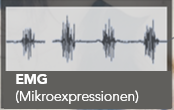 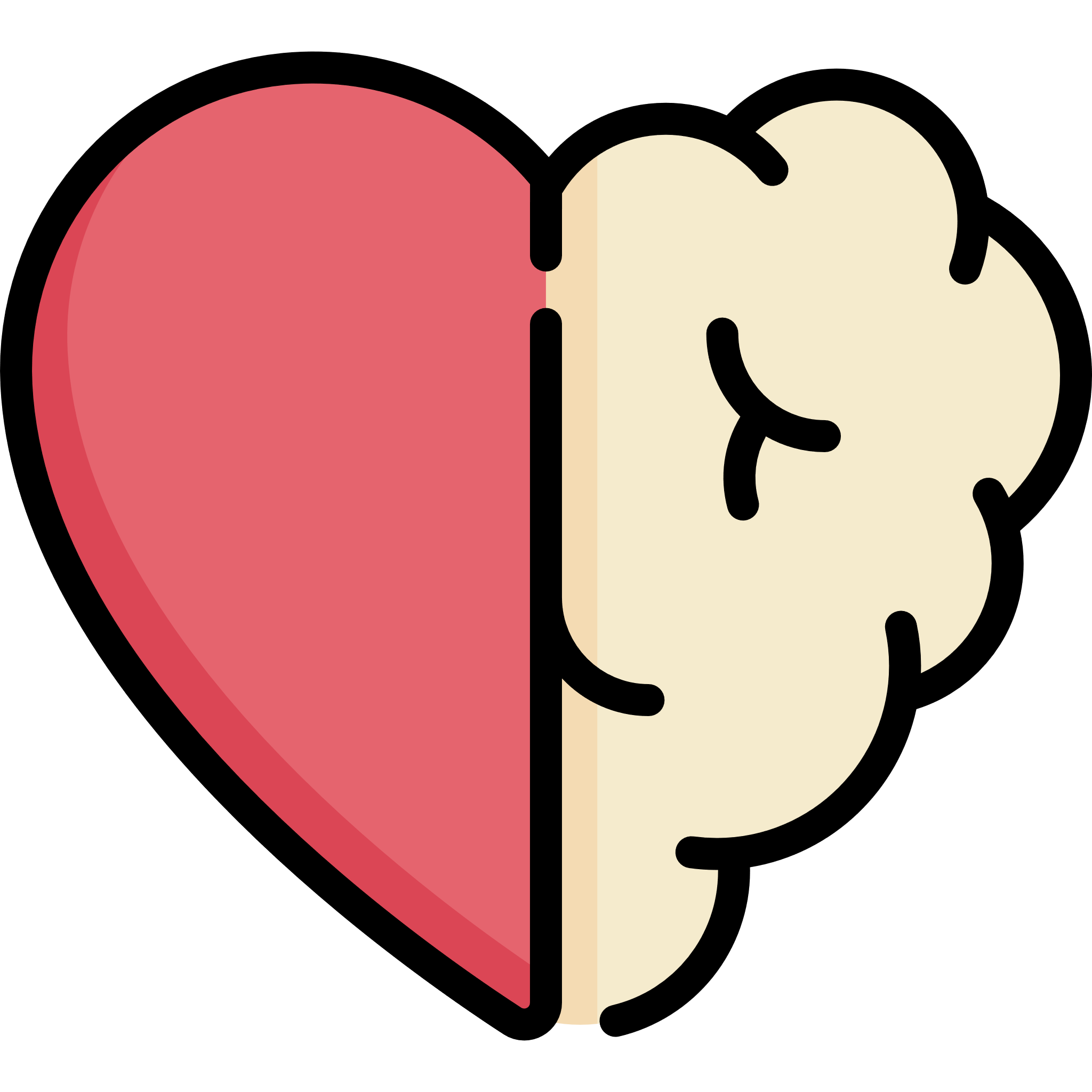 Die KPI berechnen sich aus über 20 psychophysiologischen Datenströmen, wie z.B. Mikroexpressionen als einer der Indikatoren für die Valenz der Reaktion
Wie sehr strengt sich der Betrachter an das Plakat zu verstehen?
Reflexion
EDA (Hautleitwert)
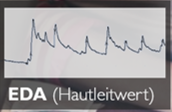 © september - Strategie & Forschung GmbH
12
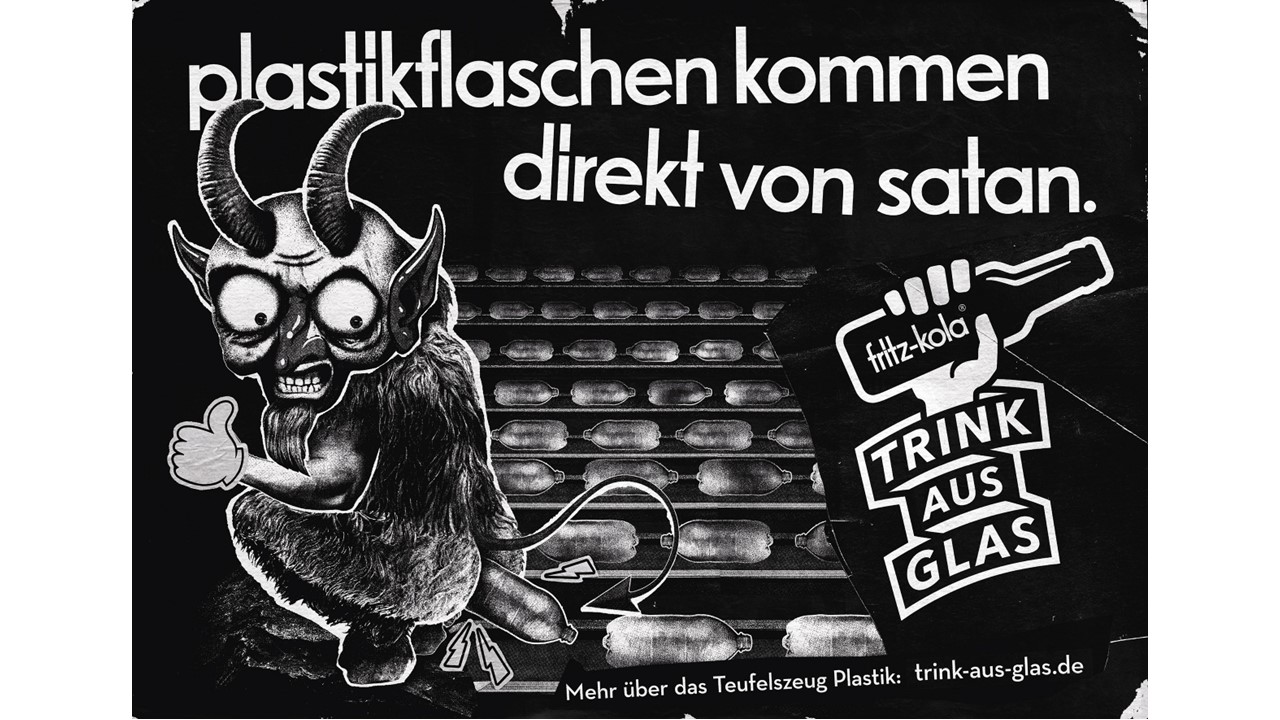 #KlarePositionierung der Marke.
Story, die sich in Gedanken entwickelt, wird im Sinne der Kampagne bei der Rezeption übersetzt
Die perfekte Provokation in Flaschen!
Aufrütteln und schockieren   perfekt inszeniert, provokant zur Marke passend
Mit einem Schmunzeln rausgehen, ohne sich ertappt zu fühlen 
 Sündenbock anderen Marken & Herstellern zuschieben, #verführen Plastikflaschen zu kaufen.
Skalensprenger! 
Extrem hohe Attraktion gepaart mit Reflexion 
= 
zieht in den Bann und nimmt positiv gedanklich mit
Zudem hoch relevant – wirkt in der Gedankenstory, die entfacht wird, nach 
und entwickelt sich über die Betrachtungszeit noch intensiver. Extrem gutes Involvement!
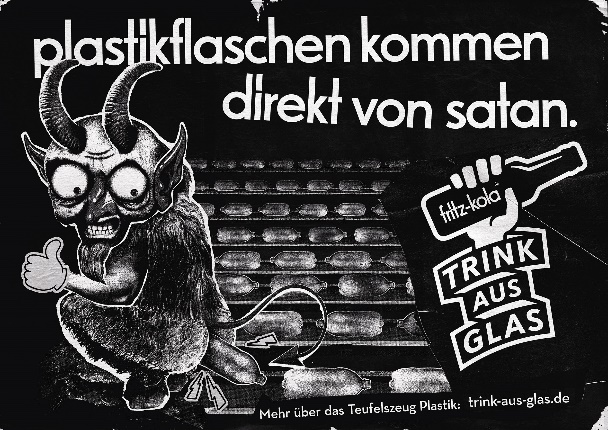 00:10
00:05
2
1,5
Sehr hoch
Attraktion
1
Relevanz
hoch
Reflexion
#TopPerformer! Unter den Top10 ELI® (Emotional Loading Index)
0,5
Sympathie
gering
0
„Je länger ich hingucke, desto mehr muss ich lachen und dem zustimmen!“
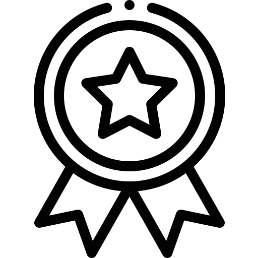 28.09.2022
© september - Strategie & Forschung GmbH
14
Z-Standardisierung (Mittelwerte über alle Teilnehmer)
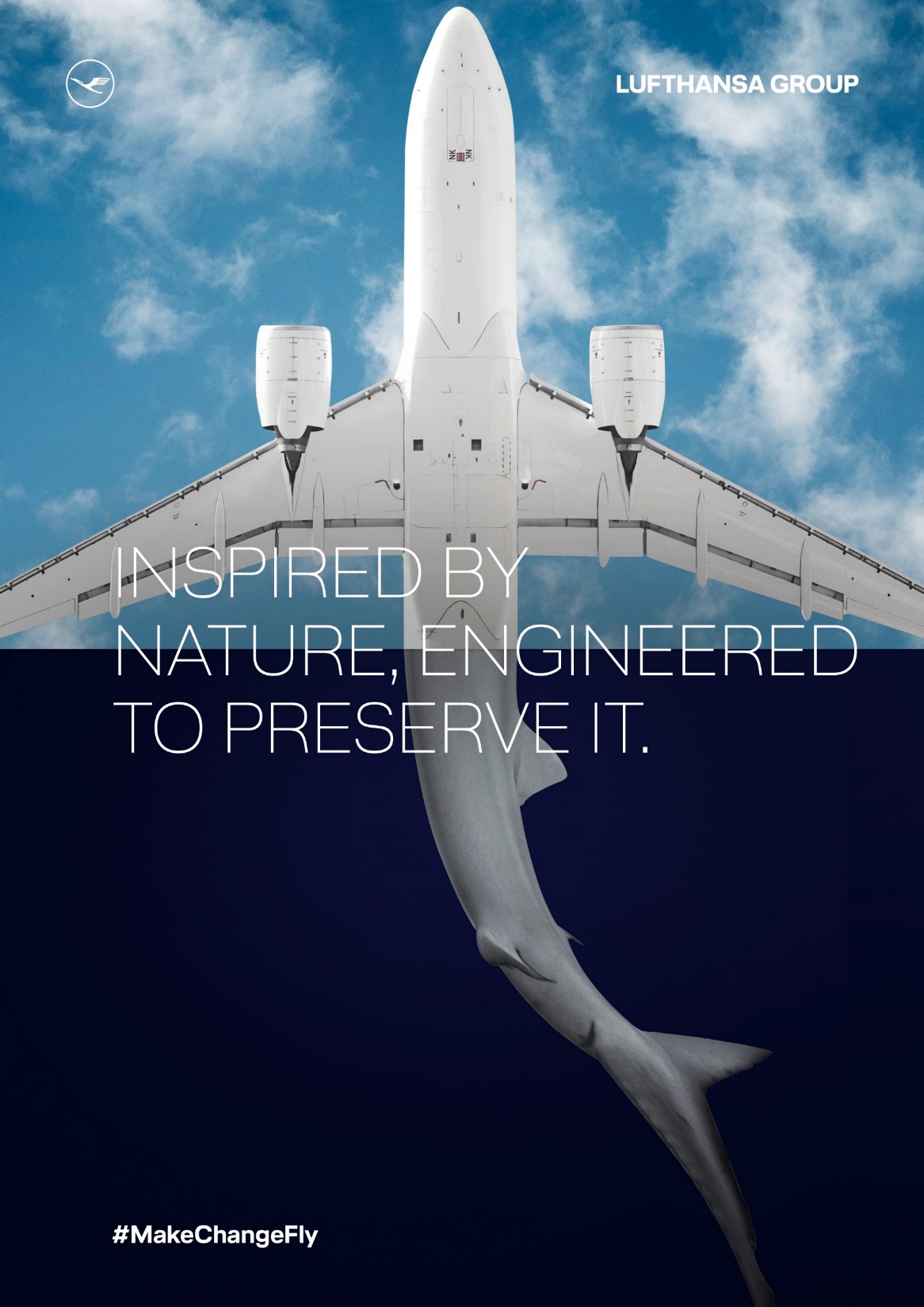 #InstantFernweh: Mit viel Ästhetik kann Lufthansa beeindrucken & sehnsüchtig schnell mit auf die nächste Reise nehmen.
Lufthansa: verkleidetes Aufrütteln weckt Reiselust
Angedeutetes Reisefieber fängt effektiv Aufmerksamkeit ein!
obere Hälfte = Sommerurlaub / entspannte, gute Zeit 
Attraktion, Relevanz und Sympathie schaffen direkt ein hohes Emotionslevel


WATCH OUT! Symbolik steht für Gefahr! Haifisch steht für Angriff/Aggression/Tod

Die Stories, die bei Rezeption ausgelöst werden, arbeiten nicht mit dem Kampagnenziel einher, auch wenn hochgradig kreativ und unkonventionell die Aufmerksamkeit erfolgreich gezogen wurde.
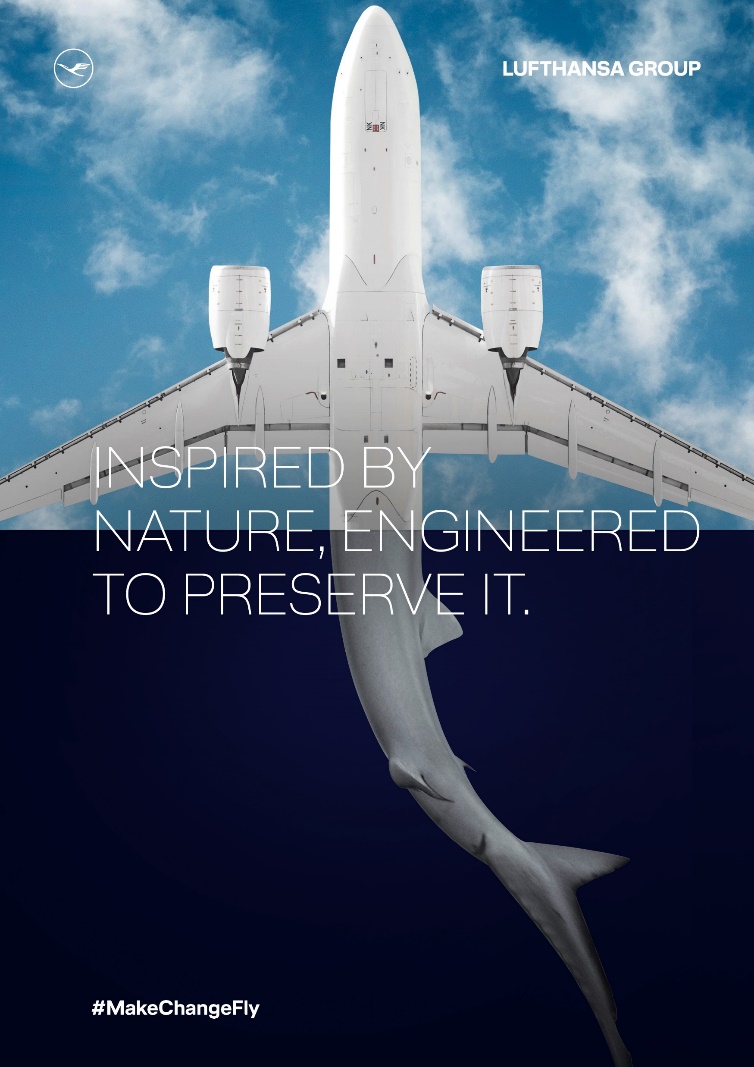 00:10
00:05
Sehr hoch
1
Reflexion
hoch
Sympathie
0,5
Relevanz
gering
Attraktion
0
„Bei diesem blauen Himmel bin ich sofort am Strand.“
28.09.2022
© september - Strategie & Forschung GmbH
16
Z-Standardisierung (Mittelwerte über alle Teilnehmer)
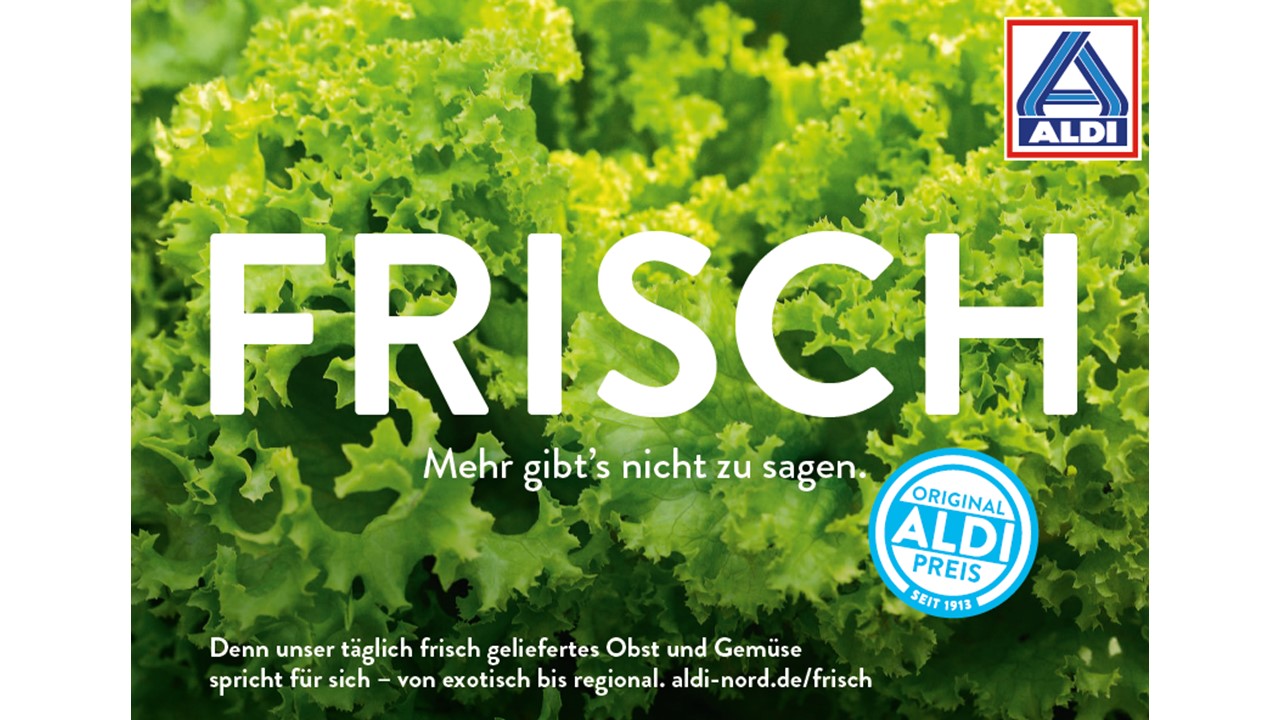 #GreatReminder: Dank eingängiger Hauptbotschaft und passendem Einsatz der Bildsprache kann ALDI bekannte Benefits wie Absicherung & Entlastung stärken
Vergewissern der zuverlässigen Grundversorgung & bekannten Markenwerte
Verführung mit Salat = eigentlich nur bedingt sexy  😉
Jedoch Einfachheit schlägt und überzeugt:
 „schnöder Salat“ & klare Aussage „Frisch“  schafft schlüssige Assoziationen, die leicht innere Gedankenwelten anstößt. (Attraktion und Relevanz)

zuverlässig gute Qualität, smart überlegten Auswahl => Stärken von ALDI werden erkannt! 

Alltagsrelevanz und Aktualität von der Herausforderung steigender Lebensmittelpreise wird in hoher Reflexion spürbar
Sehr hoch
1
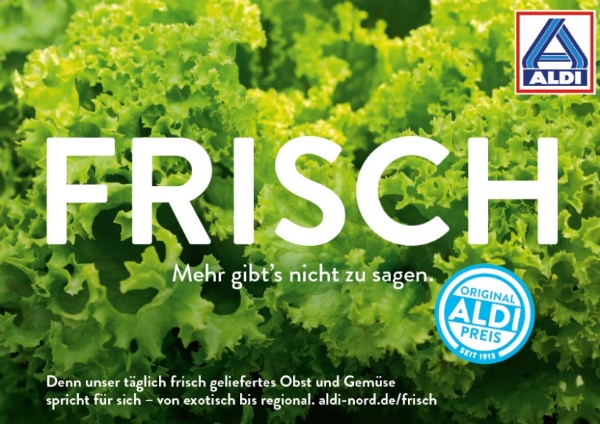 hoch
0,5
gering
0
00:10
00:05
Relevanz
Attraktion
Reflexion
Sympathie
„Das ist das, was ALDI so gut kann: Verlässlich mit frischen Zutaten versorgen. Da brauche ich nicht viel Auswahl.“
28.09.2022
© september - Strategie & Forschung GmbH
18
Z-Standardisierung (Mittelwerte über alle Teilnehmer)
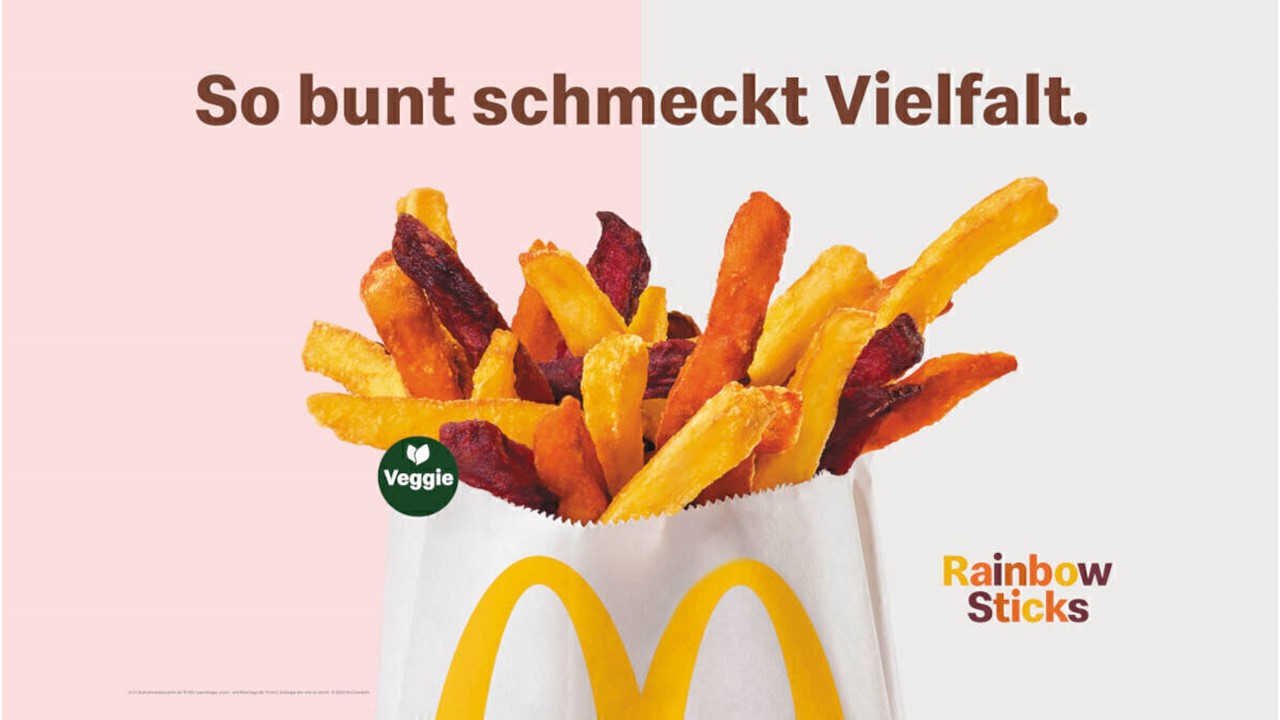 #SnackGönnung: Easy, erlaubtes Snacking für Zwischendurch – gepaart mit Haltungsbotschaft
Verführung durch Food Art
Pommes ziehen immer, der Mensch ist so einfach
didaktische Botschaft des gesellschaftlichen Auftrags fordert aus dem Belohnungs-Moment heraus hohe Reflexion. 
 schmälert die Attraktion und Relevanz bei Auseinandersetzung 
Kampagnentechnisch ist dies gewollt!

Marken- und Produkttechnisch wurde der implizite Code der einfachen Verführung für ein großes Thema optimal genutzt – denn binnen Sekunden dies zu platzieren, ist eine große Herausforderung. Und mit einem Visual und einer Headline gelungen!
Sehr hoch
1
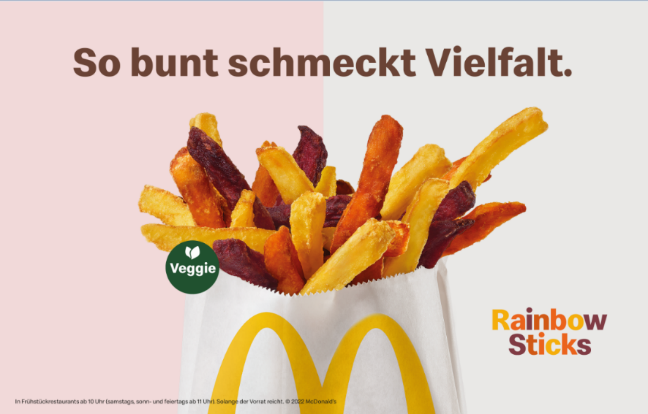 hoch
0,5
gering
0
00:10
00:05
Attraktion
Reflexion
Relevanz
Sympathie
„Wer hat denn keine Lust auf so eine kleine Pommes? Besonders wenn man gerade von Termin zu Termin fährt!“
28.09.2022
© september - Strategie & Forschung GmbH
20
Z-Standardisierung (Mittelwerte über alle Teilnehmer)
Mit Digital OOH eine Geschichte an die Hand geben
So wird aus Street Art  Poetry Slam 
Digital OOH hat die Chance, die Geschichte der Street Art konsumig schnell weiterzuerzählen
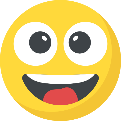 „Das ist wie ein Fernseher, der die Wartezeit füllt.“
#UnterhaltungFürZwischendurch
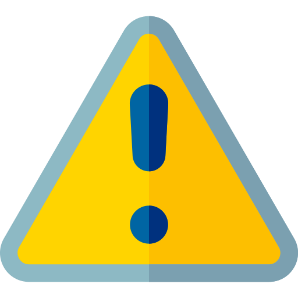 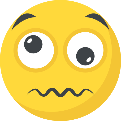 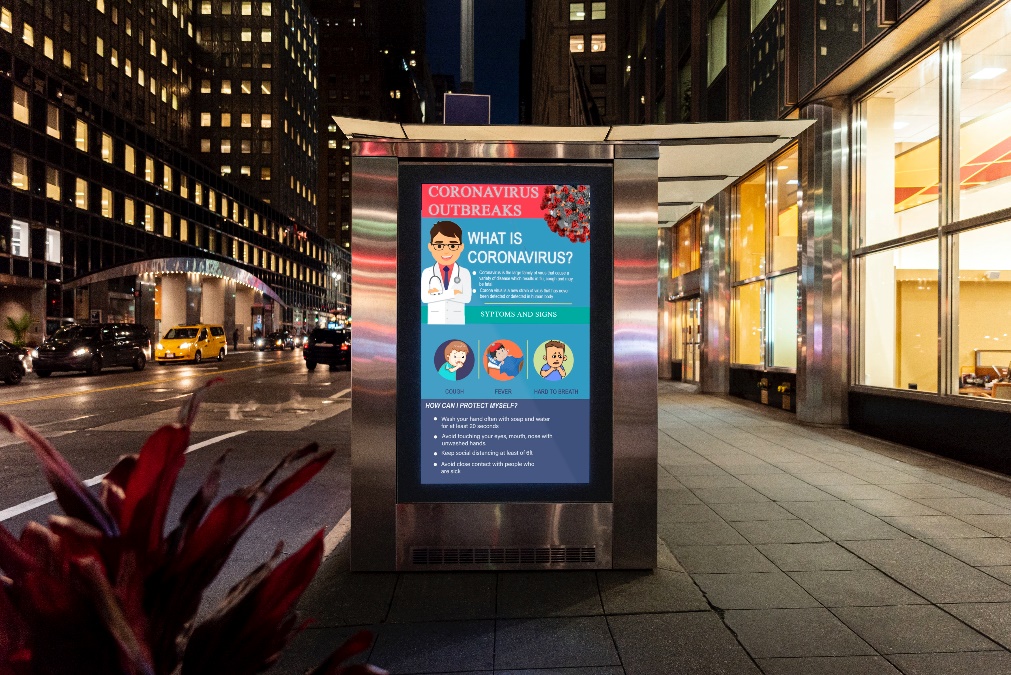 WATCH OUT
Das heißt nicht, dass man jetzt so viel reindrücken KANN, wie man möchte liebe Marketer ;)
Es darf kein Roman oder die große Story werden, sondern eher ein Poetry Slam! 
DENN NIEMAND WEISS, WANN MAN EINSTEIGT.
#SchnelleÜberforderung
28.09.2022
© september - Strategie & Forschung GmbH
22
Capri Sun: verführt positiv und durchgängig wirksam in jedem Motion Picture
Involviert mit Kindheitserinnerung an Erfrischungsmoment und ermöglicht jederzeit den Einstieg!
entführt schnell in eine erfrischende und unbeschwerte Sommerwelt
neue Verpackung Dose überrascht >> dass dadurch Kohlensäure und somit noch mehr Erfrischung möglich ist, wird in der weiteren kognitiven Auseinandersetzung vielen klar
News Value wird durch genussvolle Visuals gestärkt
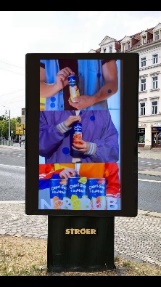 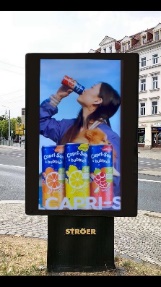 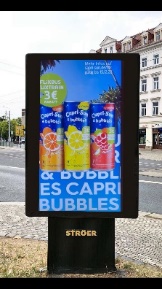 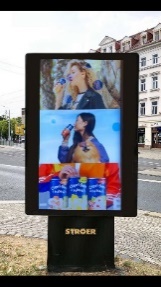 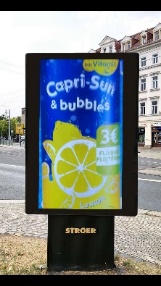 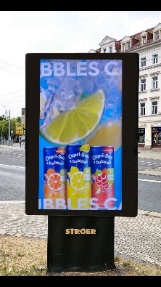 00:10
00:05
Capri Sun nutzt die digitale OOH-Variante erfolgreich, um mit Animationen den Frischekick zu inszenieren

Too much: die Rabatt Aktion geht unter und wird wenig erinnert.
Sehr hoch
1
hoch
Reflexion
Relevanz
Attraktion
0,5
gering
Sympathie
0
28.09.2022
© september - Strategie & Forschung GmbH
23
Z-Standardisierung (Mittelwerte über alle Teilnehmer)
Gerne catchy, aber nicht überfluten
Gesetze der Wahrnehmung beim Aufbau mitdenken. Die selektive Wahrnehmung erlaubt keine Umwege! Zum Beispiel ERST Bild, DANN Schrift! 

Kein Kannibalismus der Reize! Trotz lebendiger Gedankenwelten können zu viele Codes und Inhalte überfordern.

Keine zu große Welt aufmachen – inhaltliche Guidance bieten, roter Faden der emotional Story muss sichtbar werden!
28.09.2022
© september - Strategie & Forschung GmbH
24
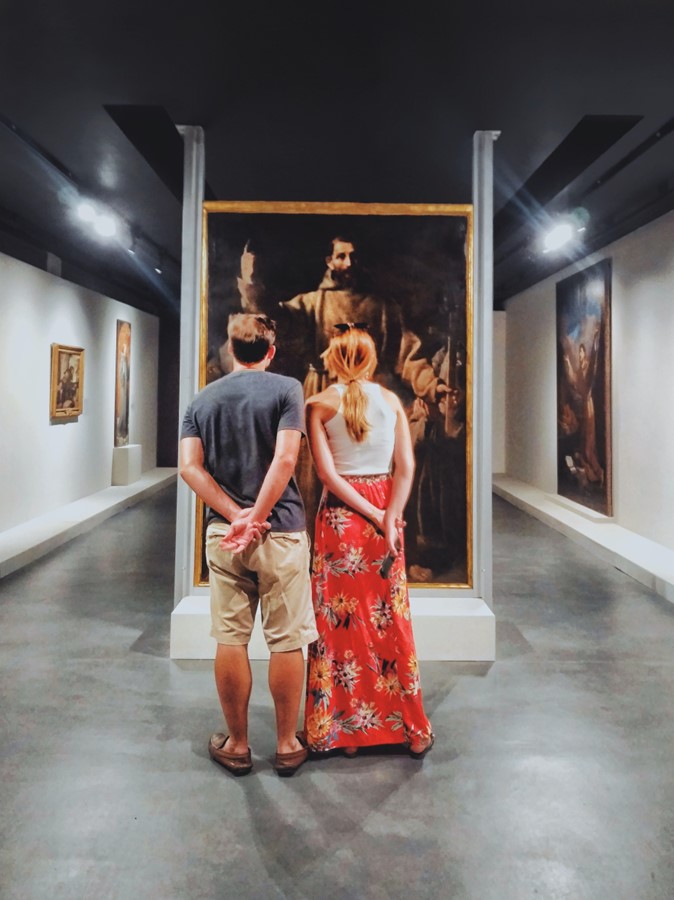 Ausstellungsmechanik nutzen!
Kuratiertheit 

Aufrütteln durch klare implizite Codes  Provokation, Verführung, Spaß/Fun…
BITTE schnell und klar decodierbar

#NewsfeedDerStadt: zeitgetreue und aktuelle Botschaften

Visual und Botschaft im Einklang mit Kampagnenziel und Marke

Marken-Codes weiter etablieren (Farbe, Typo, …)


um emotional relevant und attraktiv abzuholen
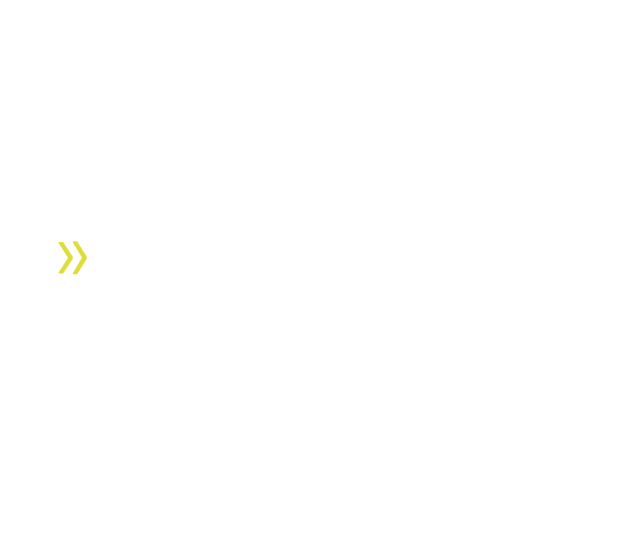 28.09.2022
© september - Strategie & Forschung GmbH
25
Vielen Dank!
28.09.2022
© september - Strategie & Forschung GmbH
26
Ihre Ansprechpartner:innen
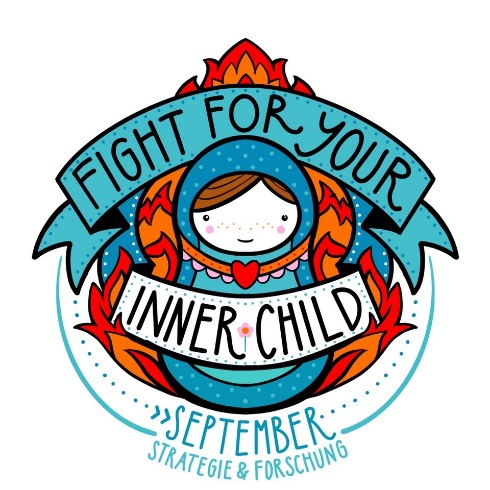 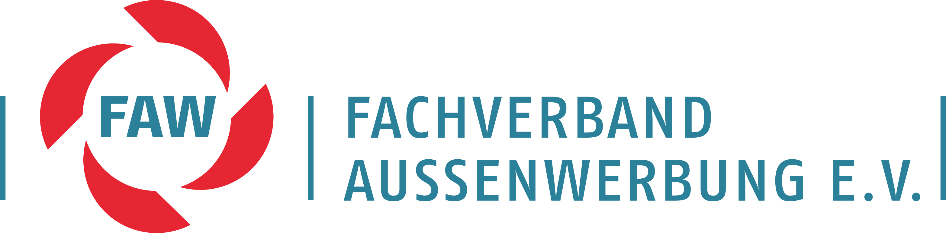 Cornelia Krebs
Head of Media & Analyticsseptember
krebs@september-online.com
Fon: 0221 933 177 126Mobil: 0163 5886 470
Kai-Marcus Thäsler
Geschäftsführer FAW
thaesler@faw-ev.deMobil: 0172 3566704
© september - Strategie & Forschung GmbH
28.09.2022